GOF 20 maj 2019
Vem är jag?
Vårt uppdrag
Företräda
Stödja
Utbilda
Utveckla
Strategi 2025
Från triangel till rektangel
Ger förutsättningar för idrott hela livet
Utvecklar individer till framgångsrika elitidrottare
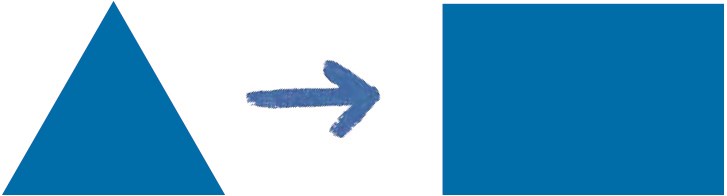 [Speaker Notes: Nulägesbeskrivning - från triangel till rektangel
2015 på RF-stämman lades denna figur fram och vi konstaterade - för att uppnå målet om livslång idrott behöver vi förändra verksamheten och utveckla träning och tävling så att vi får en verksamhet för alla. 

Den här bilden utgår från många SF:s utvecklingmodeller. 
Många inom och även utanför idrottsrörelsen har tagit den till sig under de senaste två åren. – Behöver inte gå igenom den i detalj – Målet är att triangel ska bli en rektangel. 

Det traditionella synsättet där idrottsrörelsen kan illustreras som en triangel med en bred bas som utgör barn- och ungdomsidrotten och en spetsig topp i form av elitidrotten håller på att förändras. 

Svensk idrott ska ha en attraktiv verksamhet där barn, unga, vuxna och äldre kan och vill träna och tävla under hela livet. Idrottsrörelsen vill ha en fortsatt hög rekrytering av barn och vill att ungdomar stannar längre inom föreningsidrotten oavsett om de vill motionera eller tävla på elitnivå. Ambitionen är att fler ska bli engagerade inom idrottsrörelsen. Ledorden är: så många som möjligt, så länge som möjligt i en så bra verksamhet som möjligt. Samtidigt som vi utvecklar den internationella eliten. 

För att lyckas  - har vi ett antal utvecklingsresor att göra.

Rektangelbilden hämtar sin inspiration från Kanadas LTAD-modell. Long term athlete development. 
http://canadiansportforlife.ca/learn-about-canadian-sport-life/ltad-stages]
Utvecklingsresor
- tillsammans mot 2025
Fem prioriterade utvecklingsresor
En ny syn på träning och tävling
Inkluderande idrott för alla
Jämställd för en framgångsrik idrott
Den moderna föreningen engagerar
Ett stärkt ledarskap

Förutsättningar
 Digitalisering
 Kommunikation, utbildning och bildning
 Samverkan inom och utanför svensk idrott
 Anläggningar och idrottsmiljöer
[Speaker Notes: Utvecklingsresor
Under arbetet med att ta fram utvecklingsområden har även områden som digitalisering, kommunikation och utbildning, politiskt påverkansarbete och samverkan identifierats som extra viktiga förutsättningar för strategiarbetet. De finns med i vart och ett av utvecklingsområdena, eller utvecklingsresorna om du hellre vill. 

Digitalisering
Allt som kan digitaliseras kommer att digita­liseras. År 2030 räknar man med att hälften av dagens arbeten har försvunnit i spåren av en alltmer tilltagande digitalisering. En nyckel till framgång är att skaffa sig digital kompetens och den finns naturligt i yngre generationer. 

Kommunikation, utbildning och bildning
Kommunikation, utbildning och bildning är nödvändiga ingredienser för att skapa framtids­orienterade samtal i föreningarnas klubbstugor, på planer, i hallar, ja överallt där idrott skapas och utövas. Det är där, i föreningarna, som strategi­arbetet ska synas. Det är där, i ledarnas tankar om idrott och i deras utformning av träning och tävling, vi kan se om strategiarbetet har lyckats.

Politiskt påverkansarbete
RF tagit fram ett intressepolitiskt program under hösten 2016. I programmet samlas frågor som kräver att andra, t ex politiska beslutsfattare och myndigheter, fattar bra beslut för att idrotten ska kunna utvecklas. En fråga som kommer att kräva mycket kraft är påverkansarbete för fler och bättre tillgänglighet till idrottsanläggningar och idrottsmiljöer. Att ha någonstans att idrotta är en självklar grundförutsättning för att kunna bli fler. 

Samverkan inom och utanför svensk idrott
En ytterligare förutsättning som lyfts under strategiarbetet är vikten av såväl intern och extern samverkan. SF och idrottsföreningar måste samverka inom svensk idrott till exempel när det gäller att dela på idrottsanläggningar. Idrotter behöver se varandra som kollegor och inte som konkurrenter som tävlar om samma utövare. Det är även viktigt att samverka med externa aktörer inom såväl privat som offentlig sektor.]
SOFTs träff 11 mars
http://www.svenskorientering.se/forening/Barnochungdom/studienbarnstavlande/
Frågor?
Richard Udin
Idrottskonsulent

Richard.udin@vgidrott.se 
0709-26 58 23